At the end of this lecture, the student should be able to describe the microscopic structure of:
Testis and epididymis.
2. Vas deferens.
3. Seminal vesicles.
4. Prostate.
TESTIS
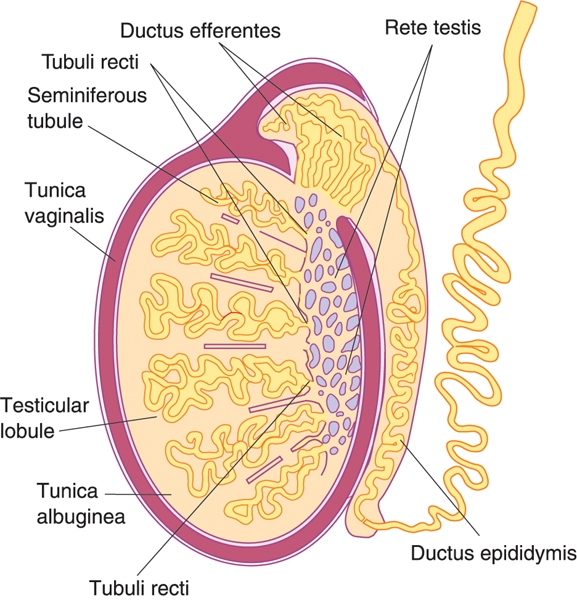 Formed of:
Note:
The Exocrine part of the parenchyma is Seminiferous tubules
The Endocrine part of the parenchyma is Interstitial cells of Leydig
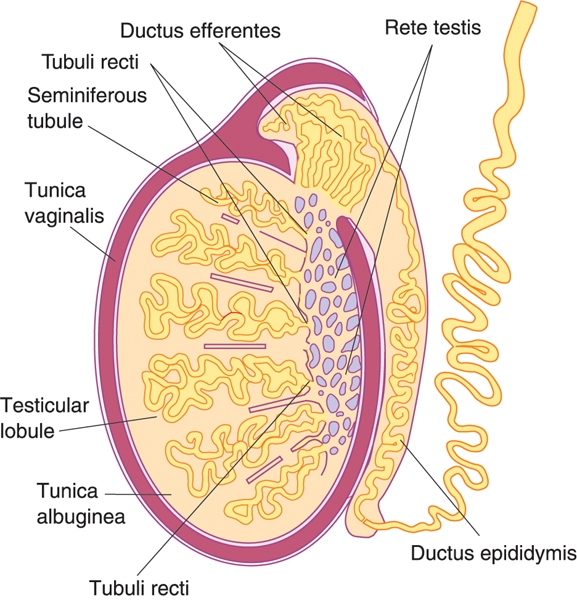 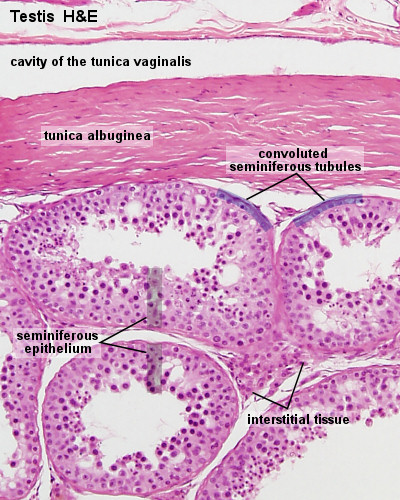 TESTIS
Stroma:
Parenchyma:
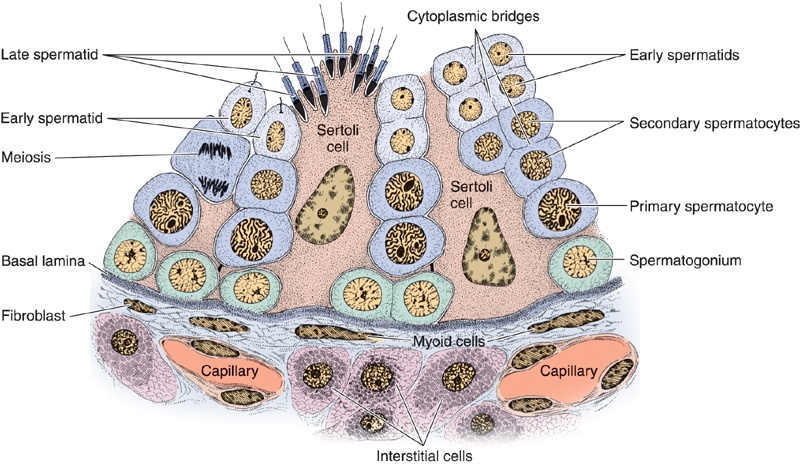 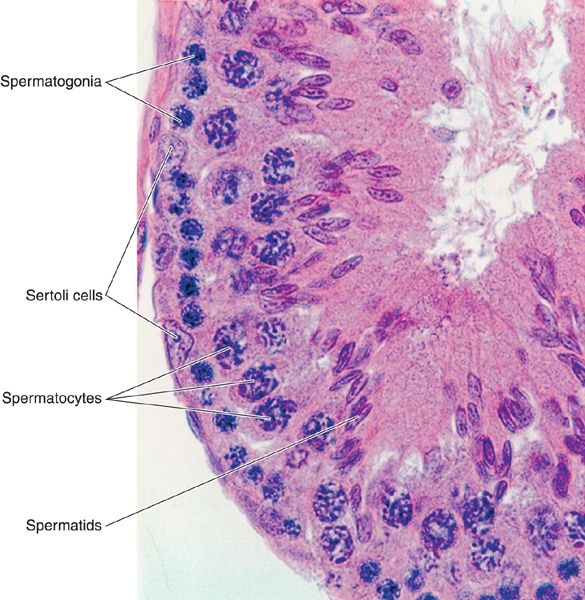 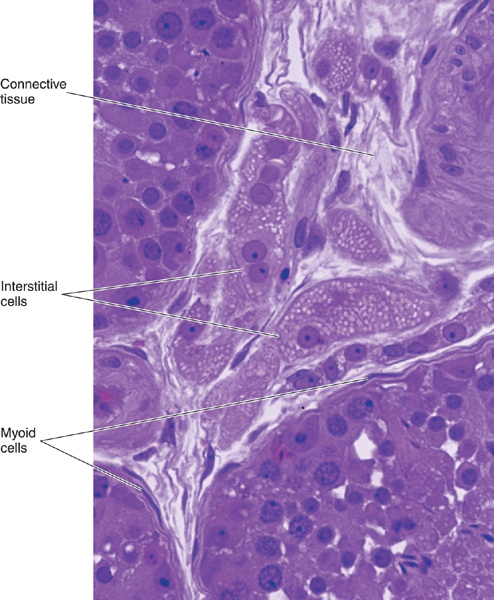 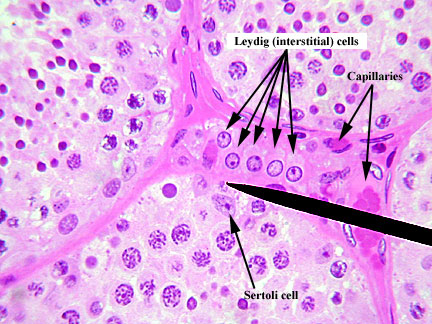 Seminiferous Tubules (seminiferous epithelium) cells
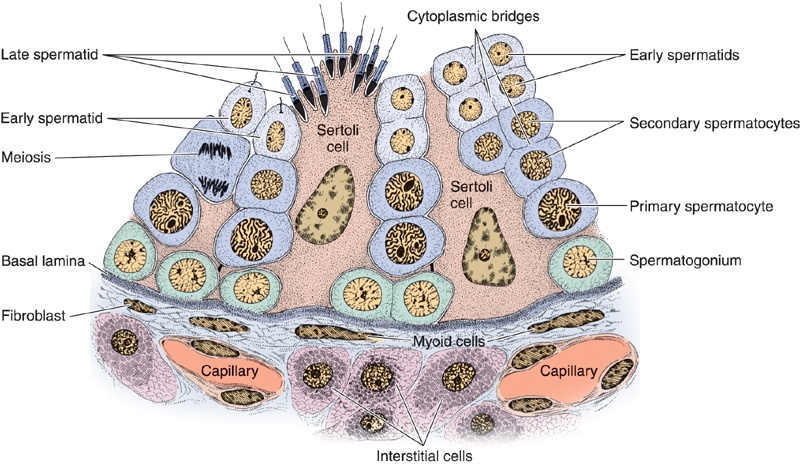 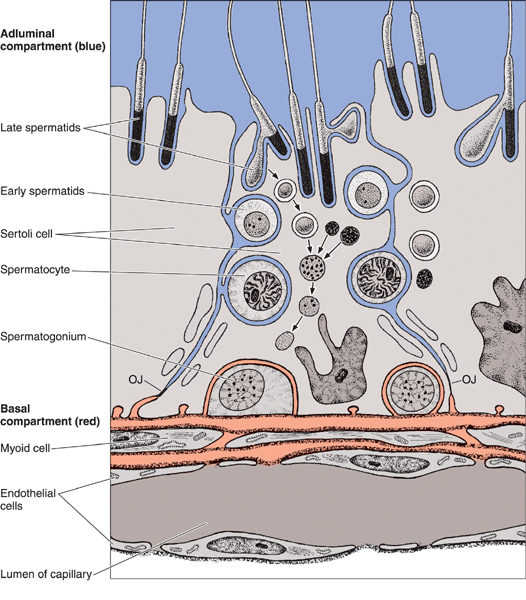 Testicular fluid
Androgen Binding Protein (ABP)
Inhibin hormone
Testicular fluid: nutritive medium for transport of immotile spermatozoa. 
Androgen-binding protein (ABP): combines with testosterone and concentrate it inside the seminiferous tubules.
Inhibin: inhibits FSH thus controlling rate of spermatogenesis.
Blood-Testis Barrier
It is formed by the tight junctions between the basal parts of the lateral borders of adjacent Sertoli cells.
It divides the seminiferous tubule into 2 compartments:
    1- Basal compartment: contains spermatogonia.
    2- Adluminal compartment: contains the other spermatogenic cells.
Function:
1- It protects the developing spermatogenic cells from drugs and toxic materials.
2- It prevents autoimmune infertility.
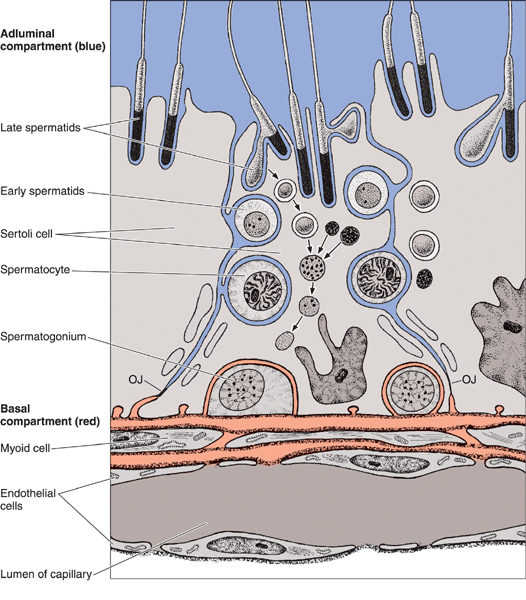 The barrier separates the tissue fluid outside the seminiferous tubule from the spermatogenic cells inside the seminiferous tubule.
Isolation: and protection of the sensitive developing spermatogenic cells from any harmful substance in the blood stream.
Prevention of autoimmune reaction: prevents the passage of any autoantibodies against the developing gametes into the seminiferous tubule.
It isolates the adluminal compartment from connective tissue influences, thereby protecting the developing gametes from the immune system. Because spermatogenesis begins after puberty, the newly differentiating germ cells would be considered "foreign cells" by the immune system.
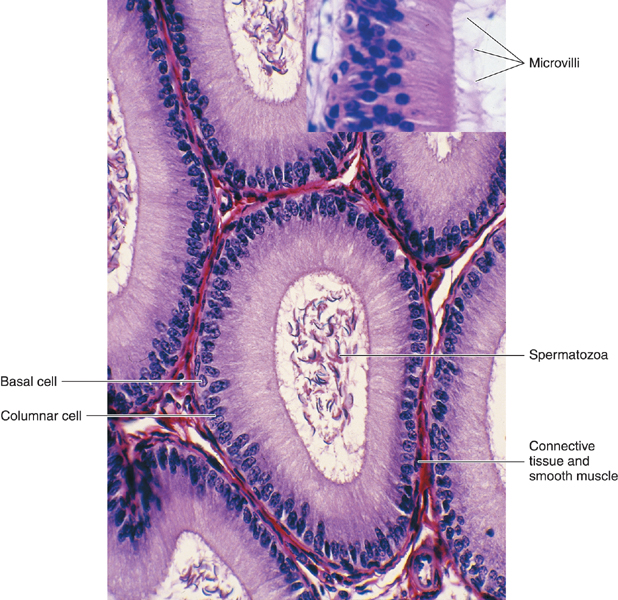 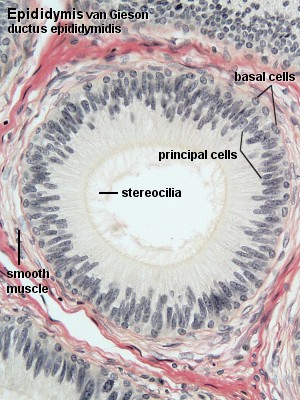 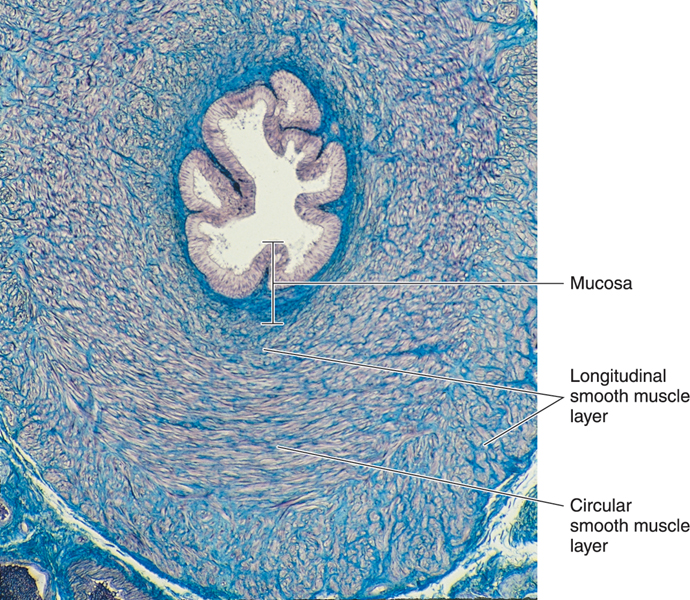 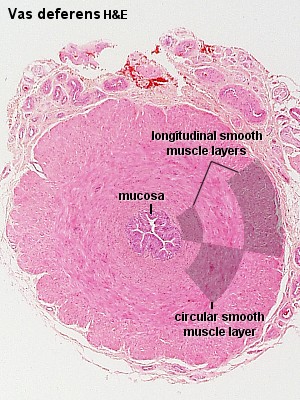 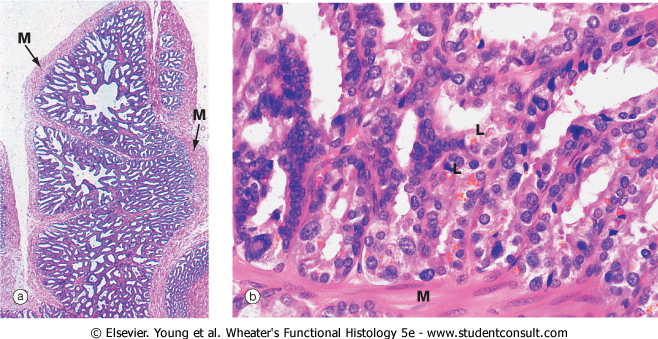 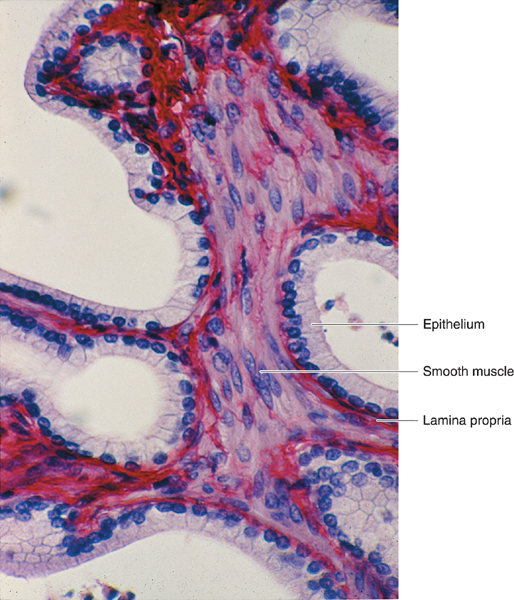 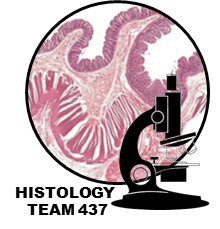 PROSTATE
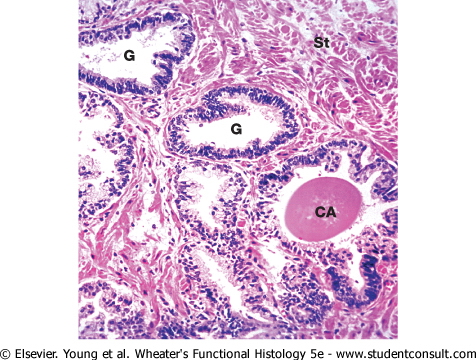 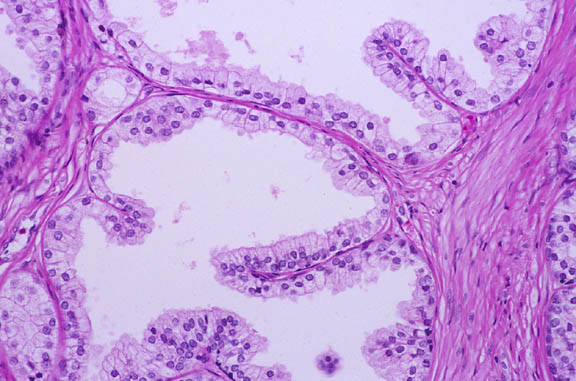 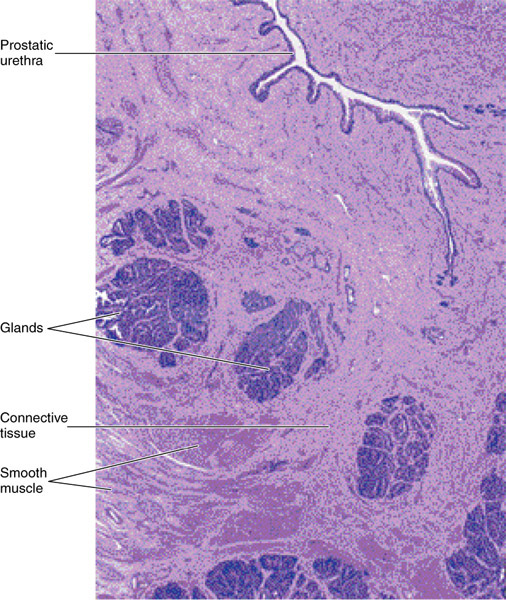 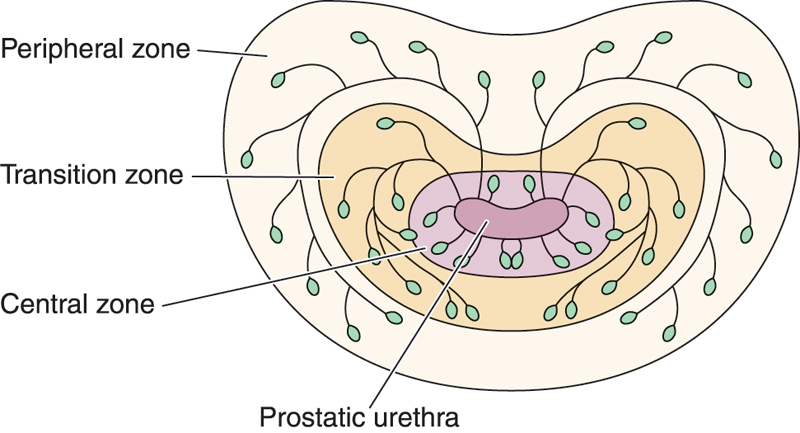 Q1: Which of the following is formed of mesothelial cells?
A) Tunica Vaginalis   B) Tunica Albuginea   C) Tunica Vasculosa   D) all of them

Q2: the seminiferous epithelium is formed of?
A) 1 types of cells        B) 2 types of cells          C) 3 types of cells        D) 4 types of cells

Q3: Which one is the function of interstitial cells of leydig?
A) Produce spermatozoa                        B) Secrete testosterone                                    C) Supporting cells                                D) Formation of blood-testis barrier 

Q4: the Cytoplasm of interstitial cells of Leydig is?
A)pale-stained        B) deep basophilic         C)slightly Basophilic           D) acidophilic

Q5: What is the type of Epithelium is founded in DUCTUS EPIDIDYMIS?
A) Simple columnar      B) pseudostratified columnar epithelium without stereocilia C)stratified squamous   D) pseudostratified columnar epithelium with stereocilia
A
B
B
D
D
Q6: What type of epithelium is founded in Acini and ducts of the prostate?
A) pseudostratified columnar epithelium                           B) Simple columnar 
C) pseudostratified columnar epithelium with stereocilia   D) A & B

Q7: Which structure Secrete most of seminal fluid, rich in fructose & vit. C? 
A) EPIDIDYMIS B) DUCTUS DEFERENS C) SEMINAL VESICLES   D) PROSTATE

Q8: Propelling of spermatozoa by strong peristalsis is Function of:
A) EPIDIDYMIS B) DUCTUS DEFERENS C) SEMINAL VESICLES   D) PROSTATE

Q9: Which of the following is component of basal compartment in blood-testis barrier?
A) Spermatogonia         B) Spermatids       C) Spermatogenic cell            D)Non of them
6. D
7. C
8. B
9. A
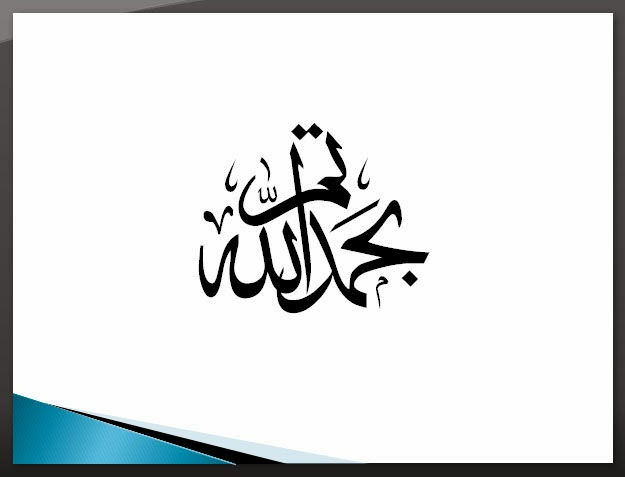 ختامأ نتوجه بالشكر والتقدير للأعضاء الذين ساهموا في نجاح هذا العمل لما قدموه من تضحية بوقتهم وجهدهم, وايضاً الشكر موصول لقائدة الفريق السابقة (روان بنت محمد الحربي) لجهودها المبذولة مع الفريق, ولا ننسى ان نشكر القادة الأكاديميين السابقين والحاليين على ما قدموه من عمل ملخص ومتقن